СЛУЖБА ПОМОЩИ НУЖДАЮЩИМСЯ
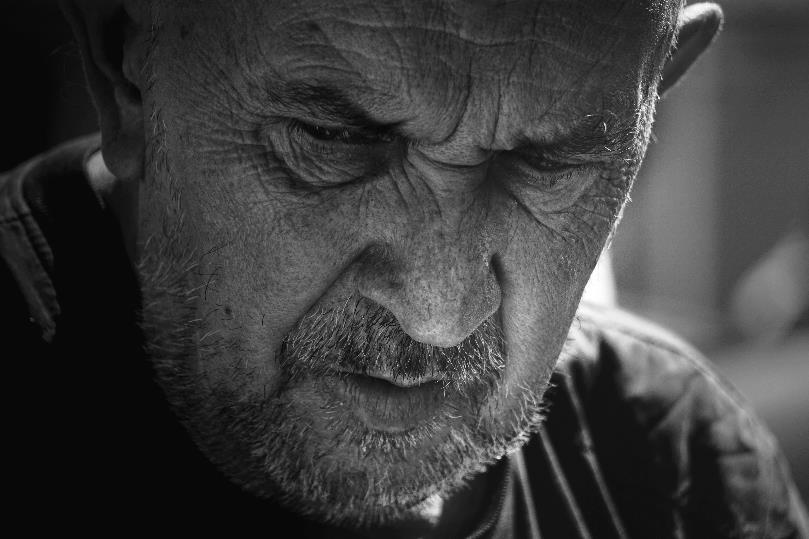 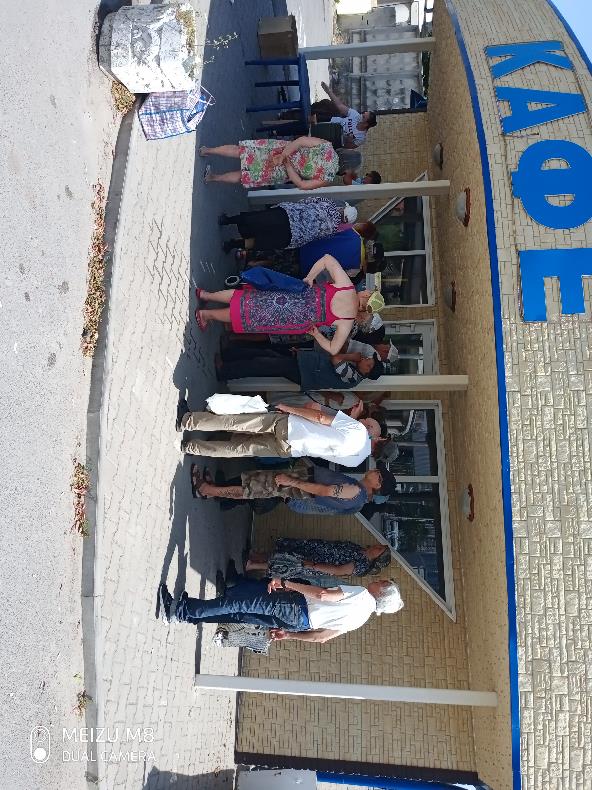 ГОРОД 
     РОСТОВ-НА-ДОНУ
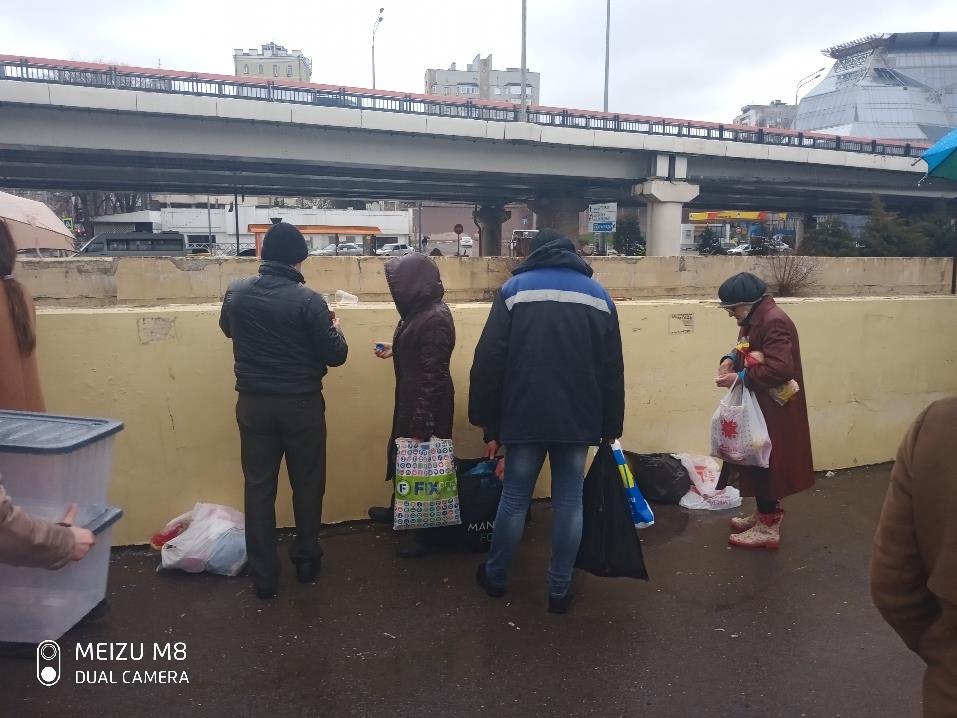 Люди получают пищу, не зависимо от погоды
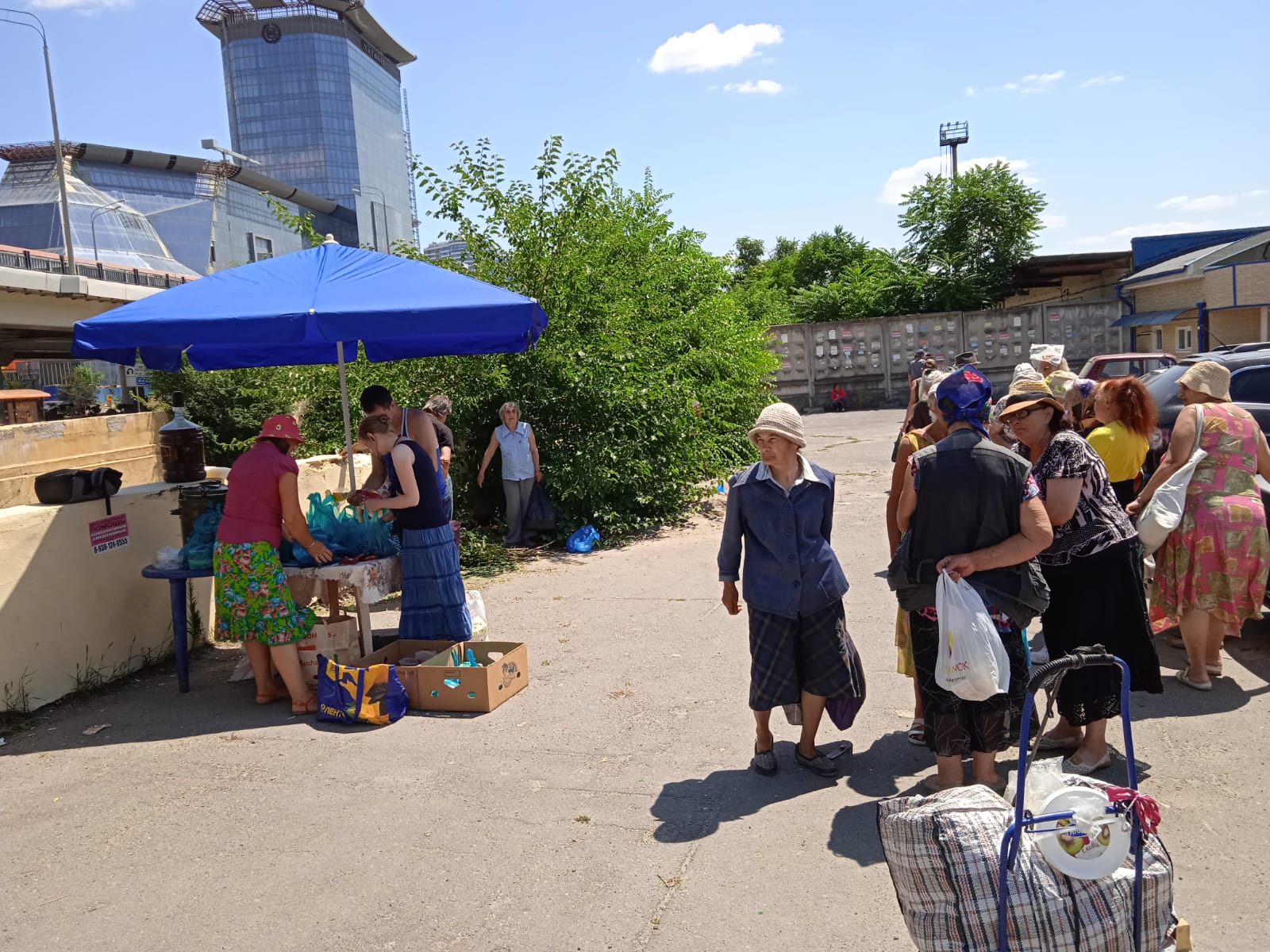 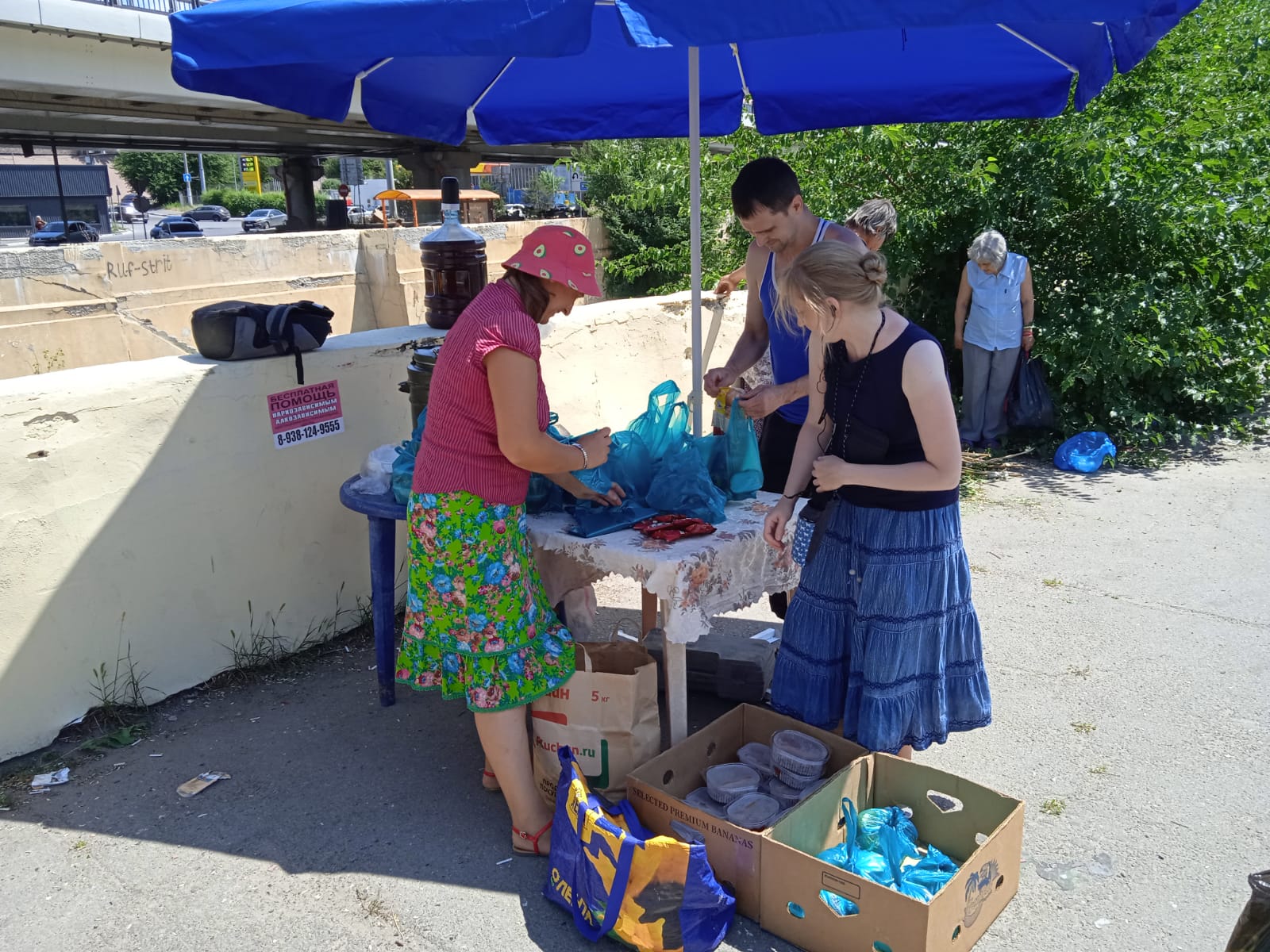 ОБЩЕНИЕ, ОБСУЖДЕНИЕ, ОБМЕН МНЕНИЯМИ.
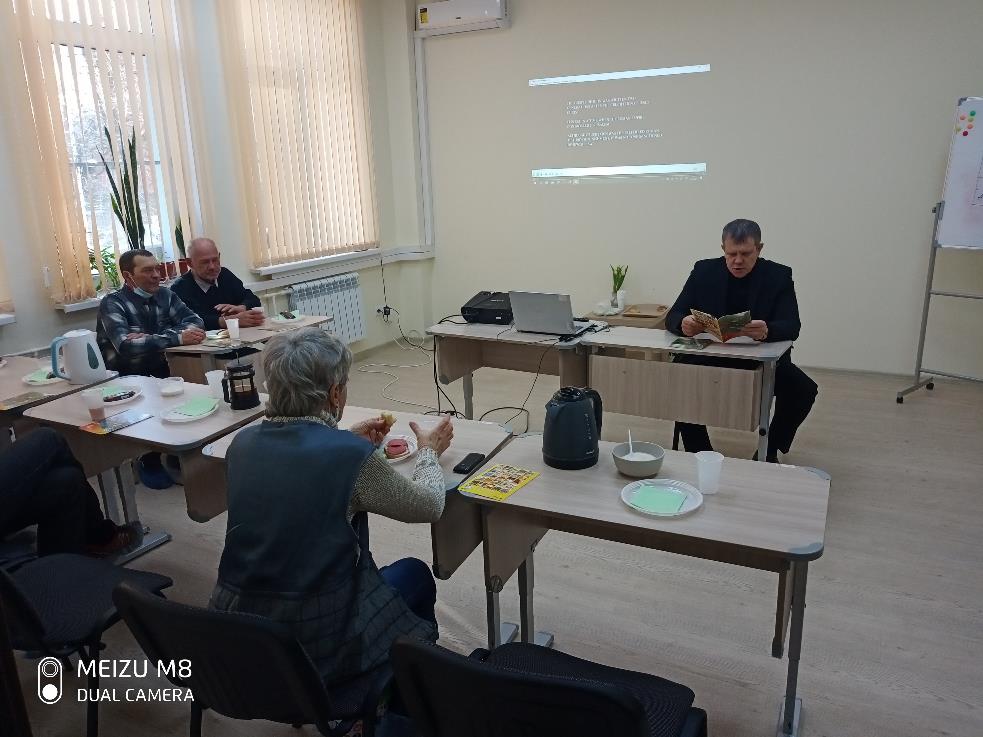 Еженедельный клуб «За чашкой чая
Помощь одеЖДОЙ
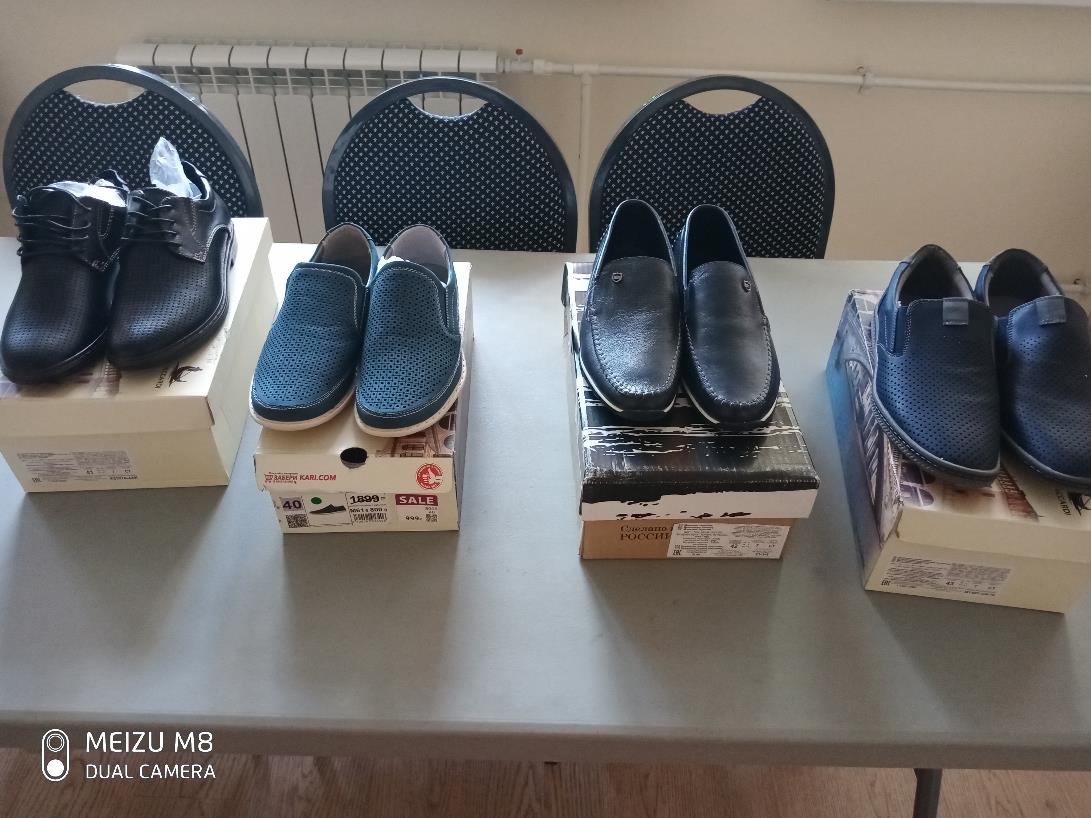 обувью
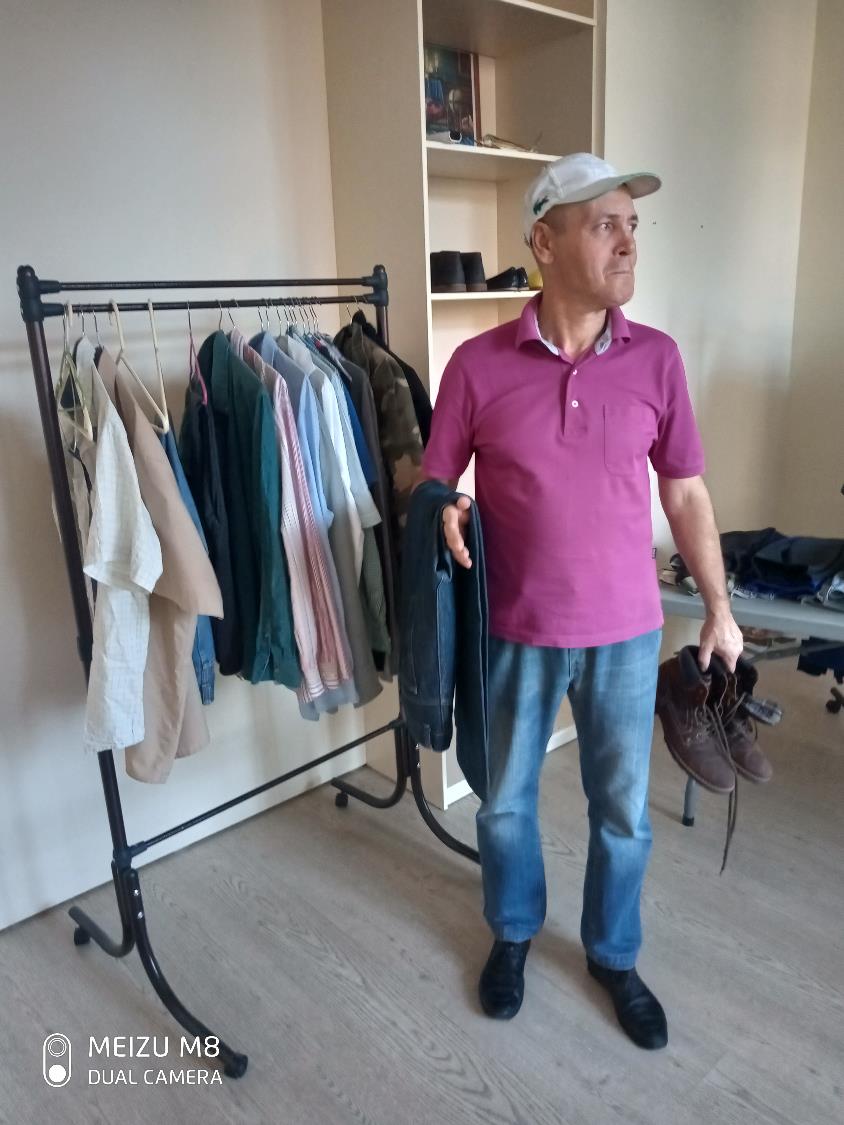 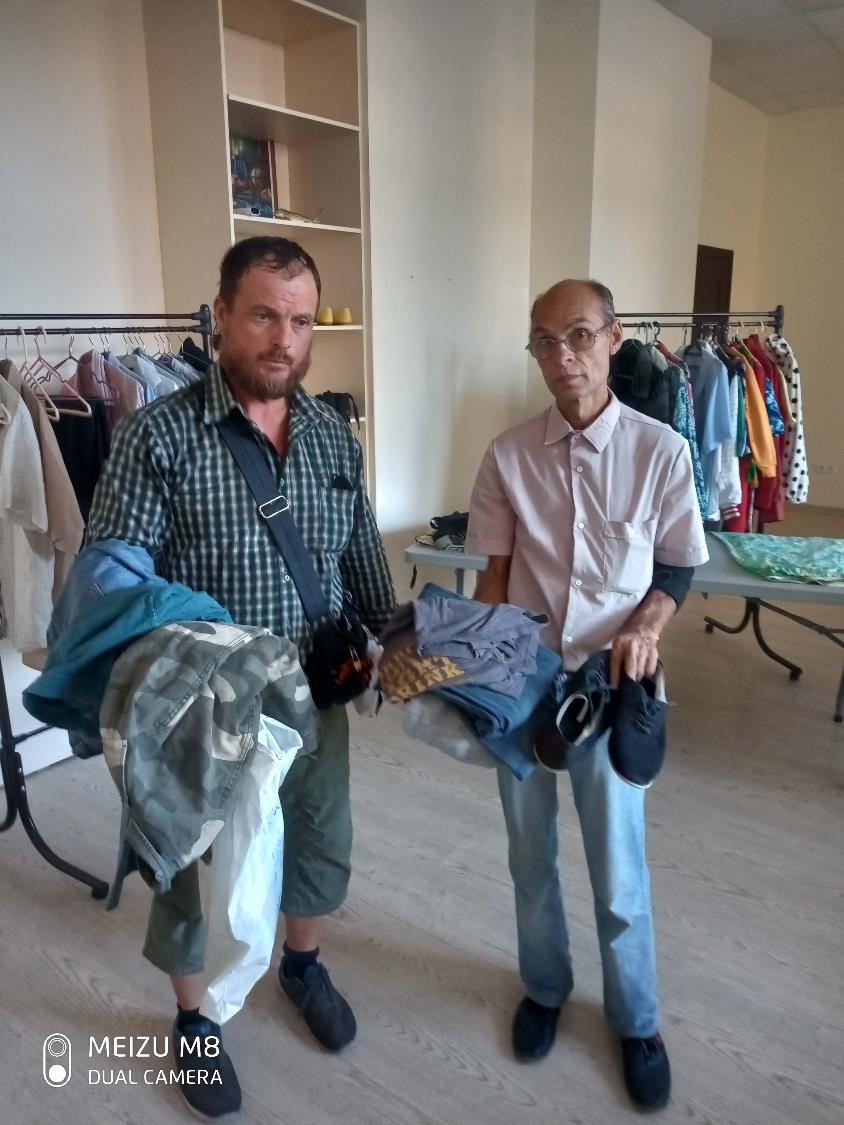 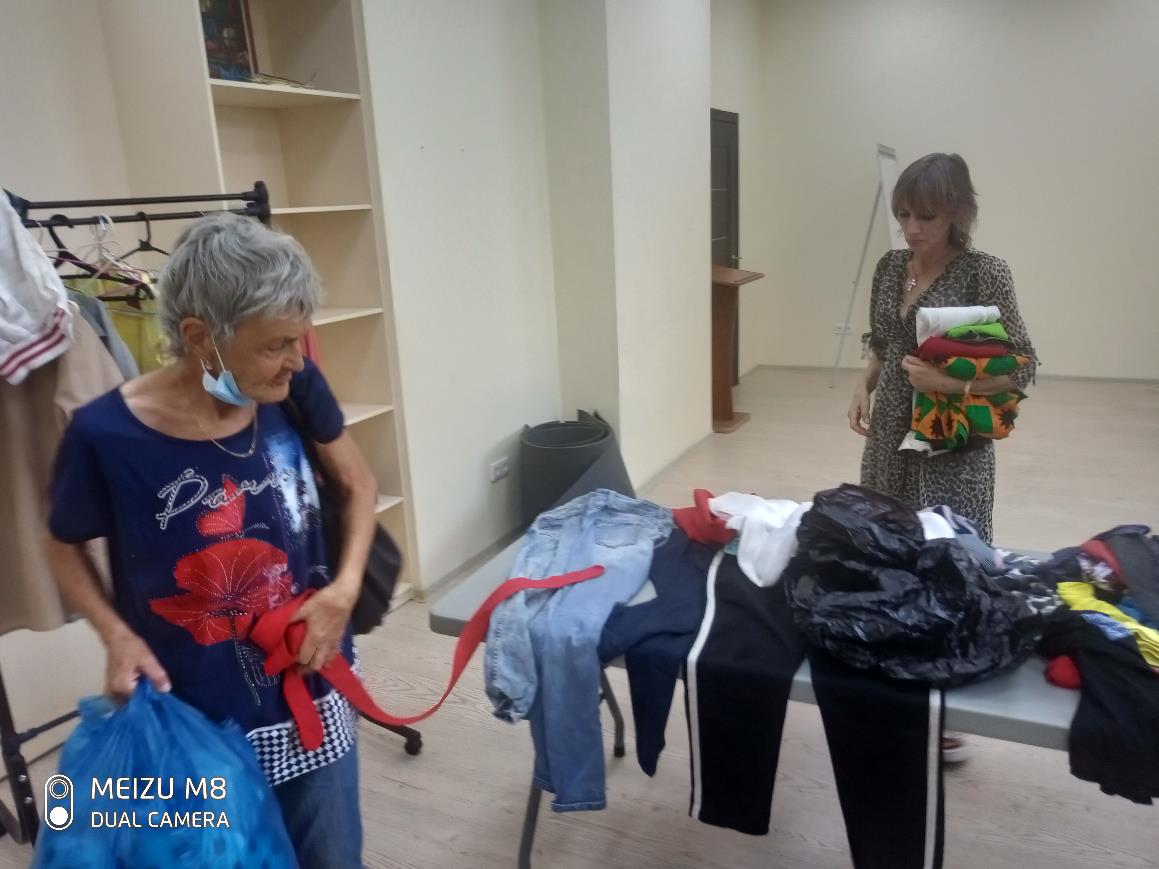 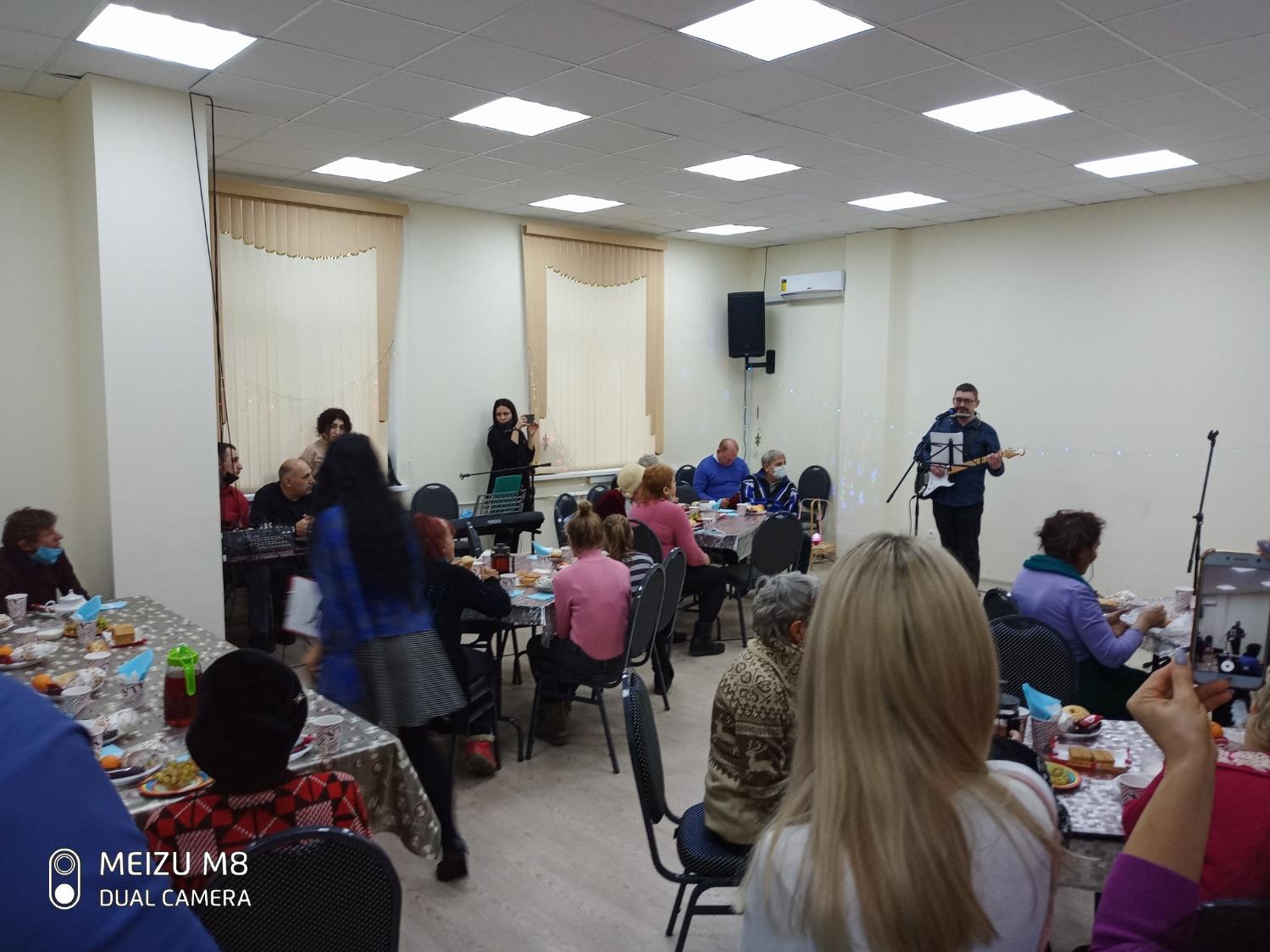 РОЖДЕСТВЕНСКИЕ ВСТРЕЧИ
БЛАГОТВОРИТЕЛЬНЫЙ КОНЦЕРТ
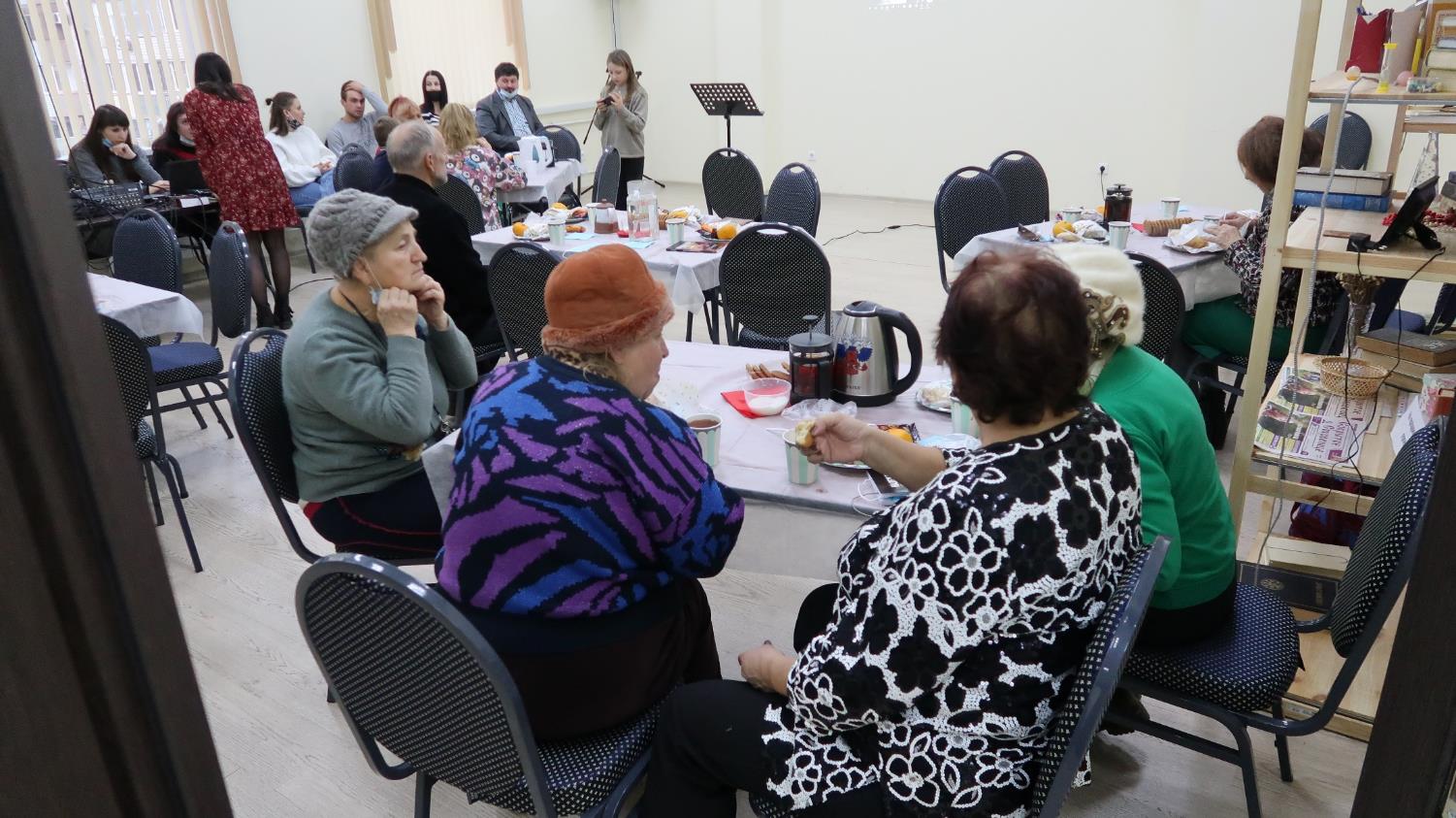 ПРАЗДНИК К ДНЮ ЗАЩИТНИКА ОТЕЧЕСТВА
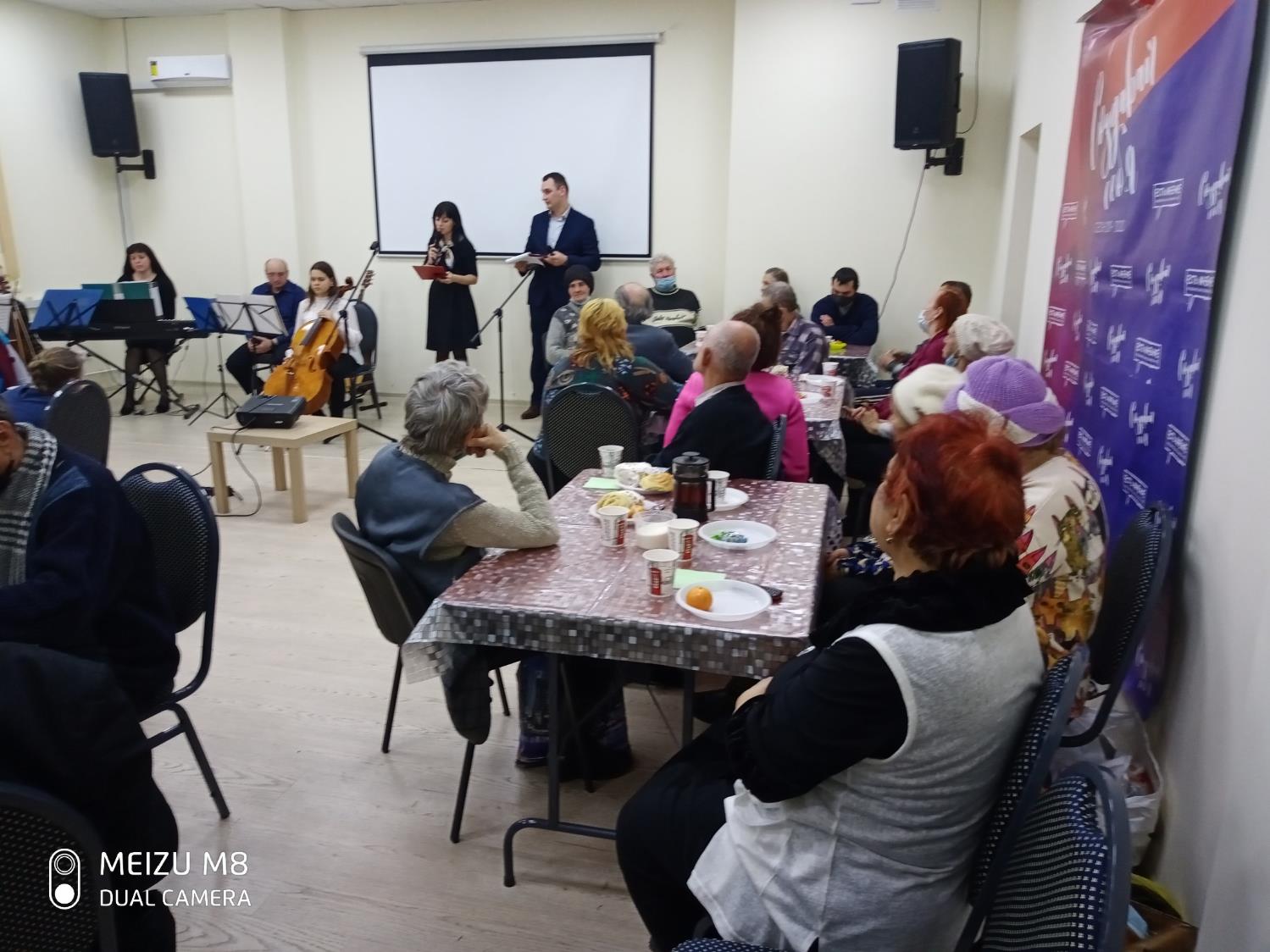 ВЕЧЕР ПАМЯТИ АННЫ ГЕРМАН
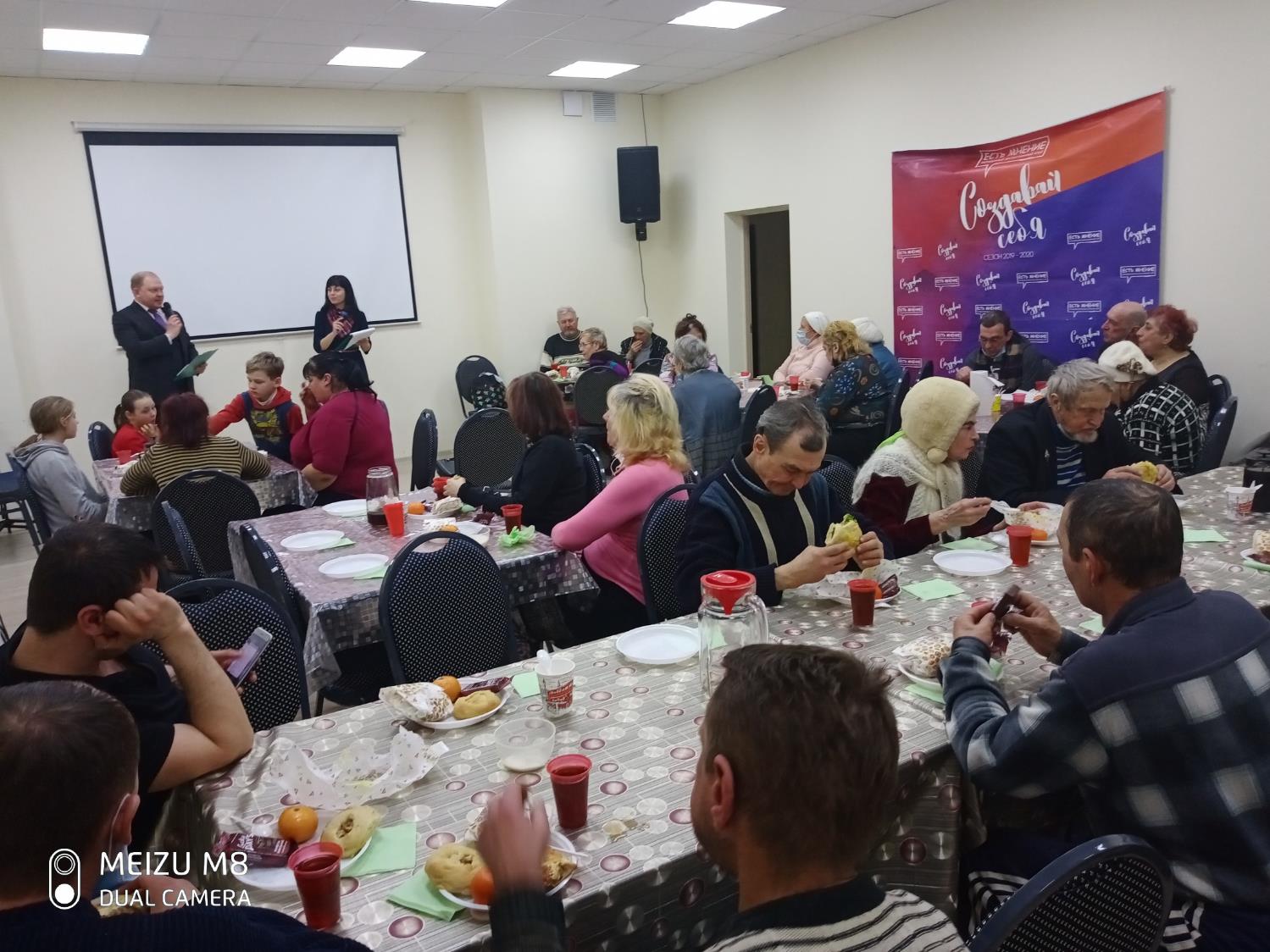 Оказываем помощь 
средствами реабилитации
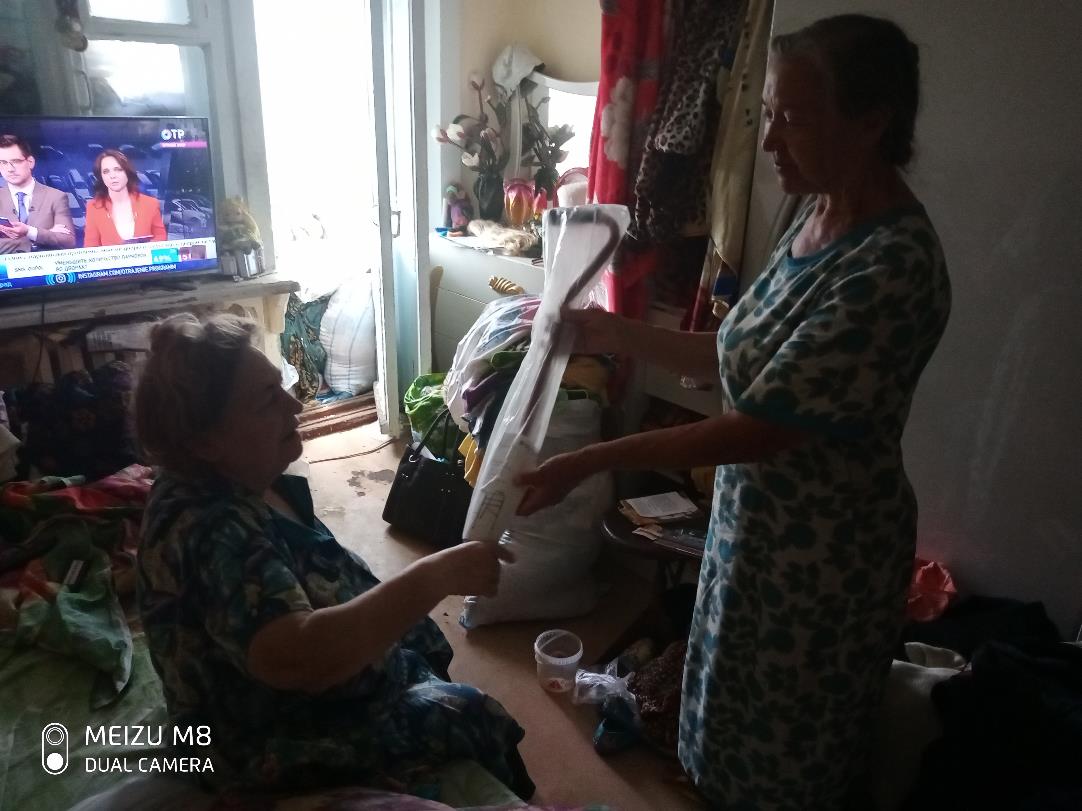 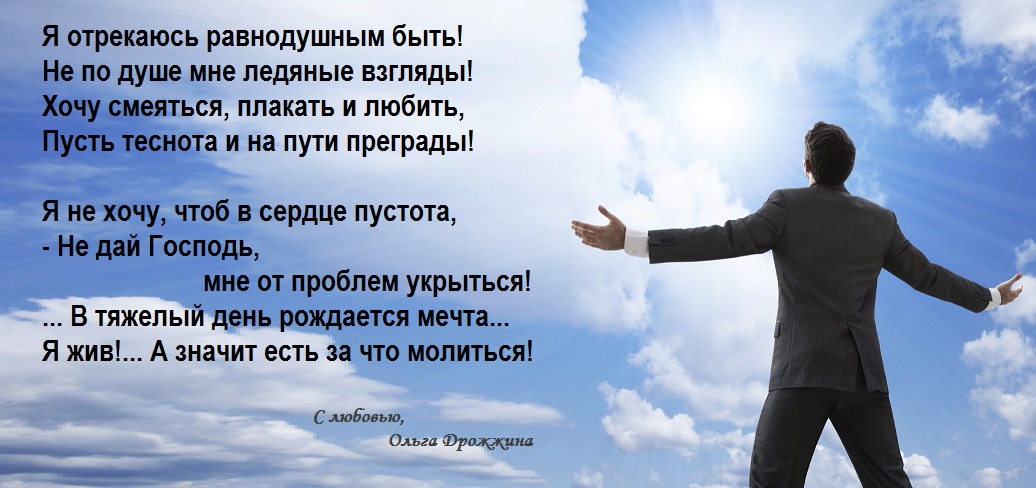